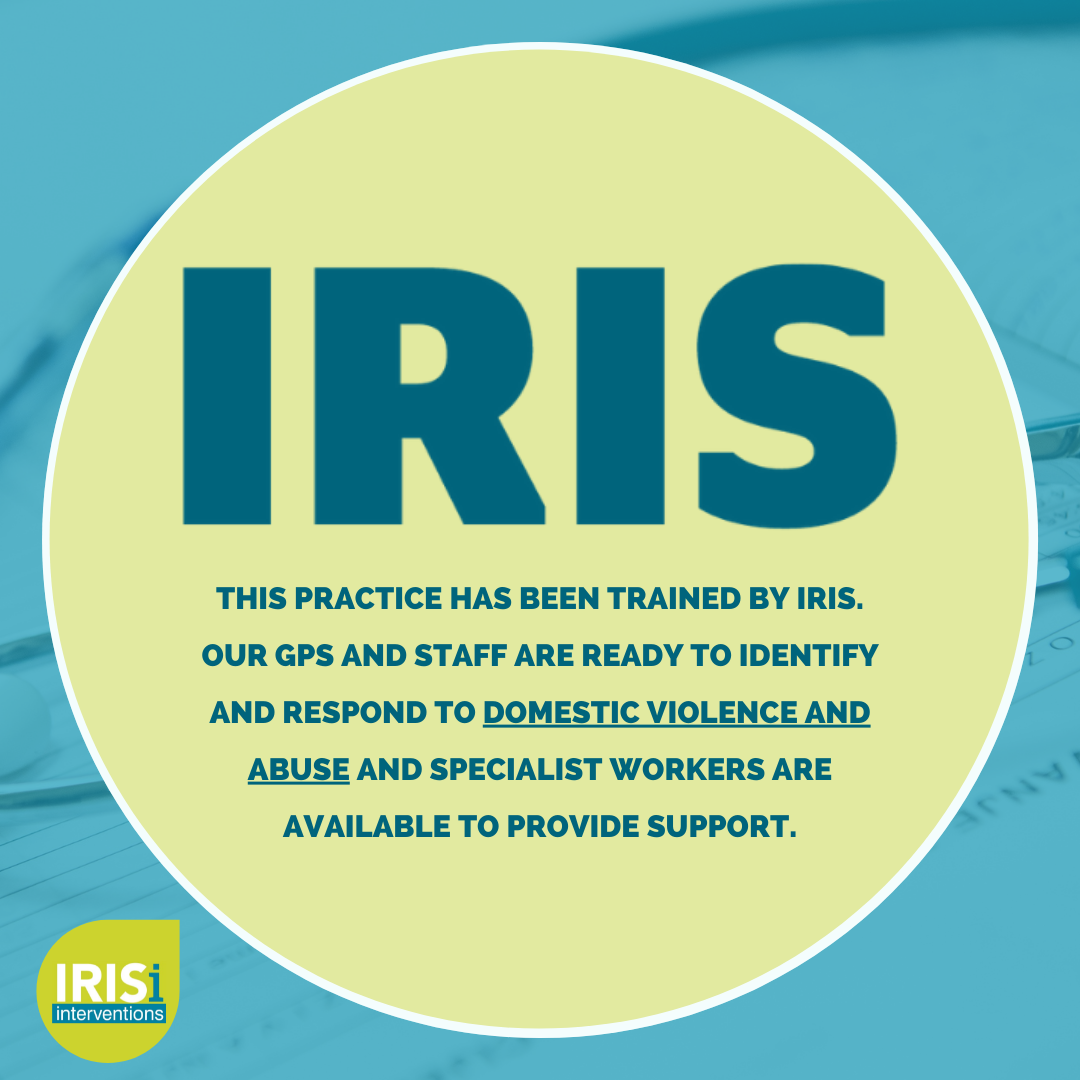 24.11.22